Наставничество в дополнительном образовании
Тема:
Цикл наставничества. Система действий наставника. Образовательное событие в деятельности наставника, особенности проектирования и организации образовательных событий
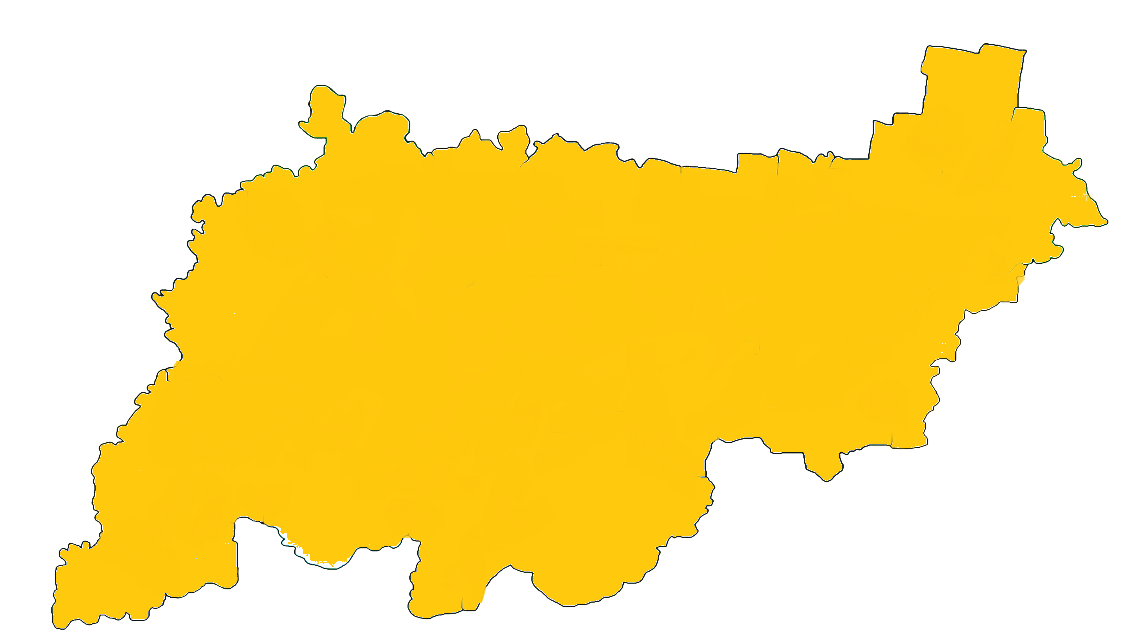 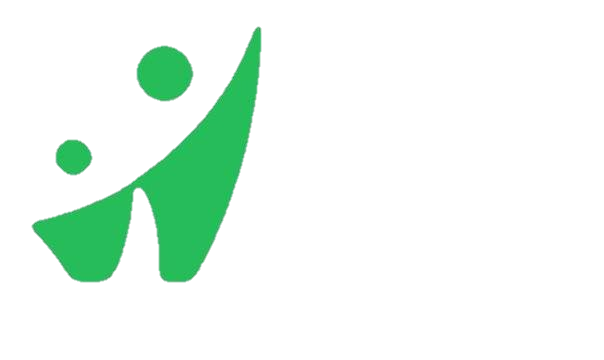 Спикер:
Дувакина Александра Александровна, старший методист Центра естественнонаучного  развития «ЭКОсфера»
Цикл (греч. kyklos – круг)
совокупность каких-либо явлений, процессов, работ, составляющих законченный круг действия, развития чего-либо; 
время для прохождения периодически возникающего явления или законченного круга событий;
совокупность связанных между собой явлений или дисциплин, последовательный ряд чего-либо;
ряд художественных, музыкальных произведений одного жанра;
в биологии – совокупность всех фаз развития организма до стадии зрелости
Цикличность наставничества
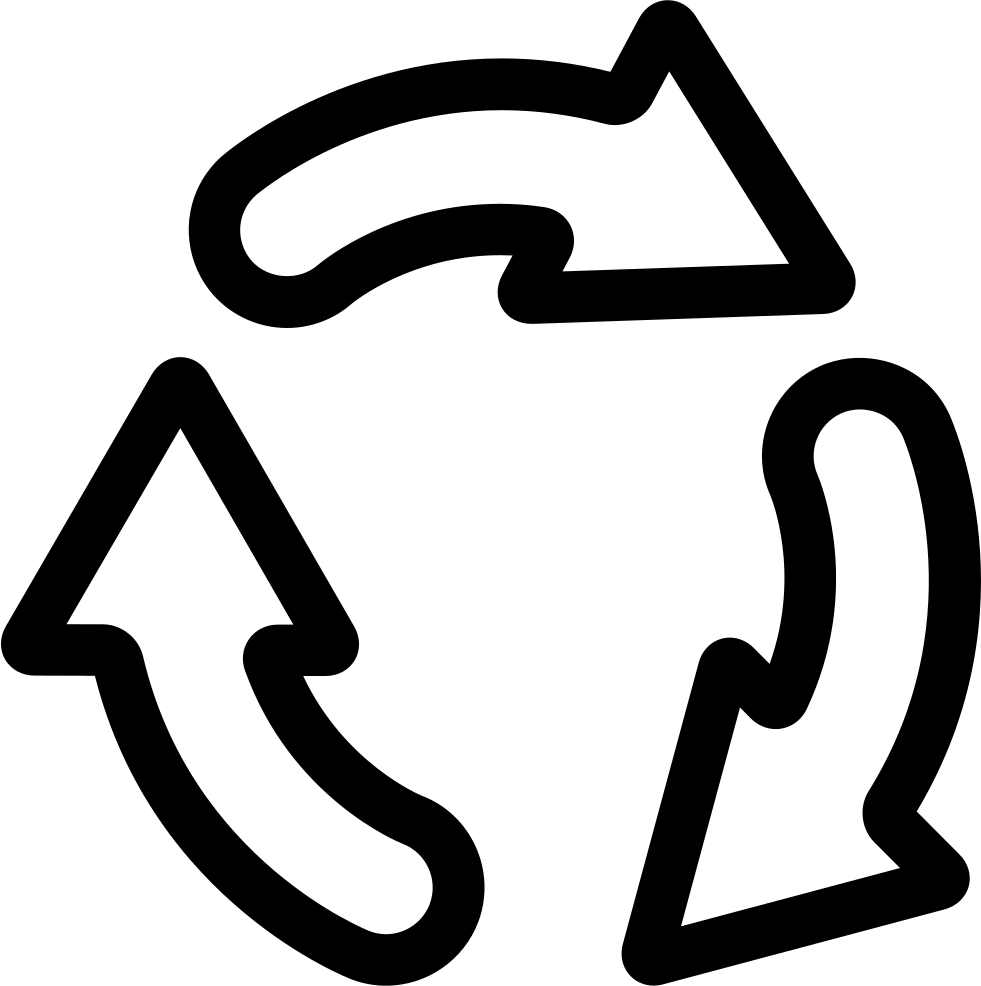 1 этап. Определение смыслов и целей
Среди основных задач взаимодействия наставника с наставляемым можно выделить следующие: 
способствовать формированию потребности заниматься анализом результатов своей профессиональной деятельности; 
развивать интерес к методике построения и организации результативного учебного процесса; 
ориентировать начинающего педагога на творческое использование в своей деятельности передового педагогического опыта; 
прививать молодому специалисту в целях его закрепления в образовательной организации интерес к педагогической деятельности; 
ускорить процесс профессионального становления педагога; 
сформировать сообщество образовательной организации (как часть педагогического).
2 этап. Диагностика затруднений
диагностика дефицитов, трудностей наставляемого
диагностика дефицитов, трудностей наставника
диагностика рисков и возможностей «окружающей среды»
Анкета наставляемого. «Ожидания»
1. Сталкивались ли Вы раньше с программой наставничества? [да/нет]
 2. Если да, то где?              
Оцените в баллах от 1 до 10, где 1 – самый низший балл, а 10 – самый высокий.
 3. Ожидаемая эффективность программы наставничества 1 2 3 4 5 6 7 8 9 10
4. Оцените ожидаемый уровень комфорта при участии в программе наставничества? 1 2 3 4 5 6 7 8 9 10
5. Ожидаемое качество организационных мероприятий (знакомство с коллективом, рабочим местом, должностными обязанностями и квалификационными требованиями) 1 2 3 4 5 6 7 8 9 10
 6. Ожидаемая полезность программы профессиональной и должностной адаптации 1 2 3 4 5 6 7 8 9 10 
7. Ожидаемая польза организованных для Вас мероприятий по развитию конкретных профессиональных навыков (посещение и ведение открытых уроков, семинары, вебинары, участие в конкурсах) 1 2 3 4 5 6 7 8 9 10
8. Ожидаемое качество передачи Вам необходимых теоретических знаний 1 2 3 4 5 6 7 8 9 10 
9. Ожидаемое качество передачи Вам необходимых практических навыков 1 2 3 4 5 6 7 8 9 10 
10. Ожидаемое качество программы профессиональной адаптации 1 2 3 4 5 6 7 8 9 10 
11. Насколько Вам важно ощущение поддержки от наставника? 1 2 3 4 5 6 7 8 9 10 
12. Насколько Вам важно, чтобы Вы остались довольны совместной работой? 1 2 3 4 5 6 7 8 9 10
13. Что Вы ожидаете от программы и своей роли? _____________________________________________________________ 
14. Что особенно ценно для Вас в программе? _____________________________________________________________
15. Как часто Вы ожидаете проведение мероприятий по развитию конкретных профессиональных навыков (посещение и ведение открытых уроков, семинары, вебинары, участие в конкурсах)? Очень часто. Часто. Редко. 1-2 раза. Никогда.
16. Рады ли Вы участвовать в программе? [да/нет]
Текст заключения. 1. Вопросы 1, 2, 13 – 16. 2. Уровень ожиданий. Макс. 100 баллов – 100 %. Менее 50 б. (50 %) – низкий, 51 – 75 б. (51 – 75 %) – средний, 52-100 б. (более 75 %) – высокий уровень. 3. Рекомендации по программе наставничества.
Диагностика затруднений (дефицитов) наставника и наставляемого
«Жесткие» и «мягкие» профессиональные навыки
Hard skills - (англ. «жесткие» навыки) профессиональные навыки, которым можно научить и которые можно измерить. Для обучения hard skills необходимо усвоить знания и инструкции, качество обучения можно проверить с помощью экзамена. Примеры hard skills: набор текста на компьютере, вождение автомобиля, чтение, математика, знание иностранного языка, использование компьютерных программ.
Soft skills - (англ. «мягкие» навыки) универсальные компетенции, которые не поддаются количественному измерению. Иногда их называют личными качествами, потому что они зависят от характера человека и приобретаются с личным опытом. Примеры soft skills: такие социальные, интеллектуальные и волевые компетенции, как коммуникабельность, умение работать в команде, креативность, пунктуальность, уравновешенность.
Направление методического сопровождения
3 этап. Проектирование и планирование программы наставничества. Направления программы
Цель наставничества «опытный учитель- молодой учитель» - успешное закрепление на месте работы или в должности педагога молодого специалиста, повышение его профессионального потенциала и уровня, а также создание комфортной профессиональной  среды внутри учебного заведения.
Задачи: способствовать формированию потребности заниматься анализом результатов своей профессиональной деятельности; развивать интерес к методике построения и организации результативного учебного процесса; ориентировать начинающего учителя на творческое использование передового педагогического опыта в своей деятельности; прививать молодому специалисту интерес к педагогической деятельности в целях его закрепления в образовательной организации; ускорить процесс профессионального становления учителя.                           
Направления программы
Образовательное событие - ?
Образовательное событие - ?
- Образовательное событие – это обучение в действии. Оно предполагает включение в инициативные формы порождения и оформления знания. В событии имеют место разные формы коммуникации, интерес к созданию и презентации конкретного продукта.
- Образовательное событие – изменение, оцениваемое человеком как значимое для его образования и активно включенное в межсобытийные связи, способ инициирования образовательной активности участников, деятельностного включения в различные формы  коммуникации, интереса к созданию и презентации продуктов  деятельности.
Крылова Н.Б.
- Образовательное событие - процедура, в ходе которой ребенок осваивает новую для него деятельность (или новую роль в уже известной деятельности) в специально организованной среде, носящей активный характер, в ходе которого учащийся вовлекается в групповую деятельность по созданию образовательного продукта.
- Образовательное событие - специальная форма организации и реализации образовательной деятельности, выстроенная как интенсивная встреча реальной и идеальной форм порождения и оформления знания» 
Д.Б. Эльконин
Принципы составления программы наставничества
постановка реальных задач и путей их достижения;
методологическое, информационное и технологическое
обеспечение этого процесса;
взаимная заинтересованность сторон;
административный контроль за процессом наставничества;
наличие методики оценки результатов;
обоснованные требования к процессу наставничества, к личности
наставника.
4 этап. Реализация плана
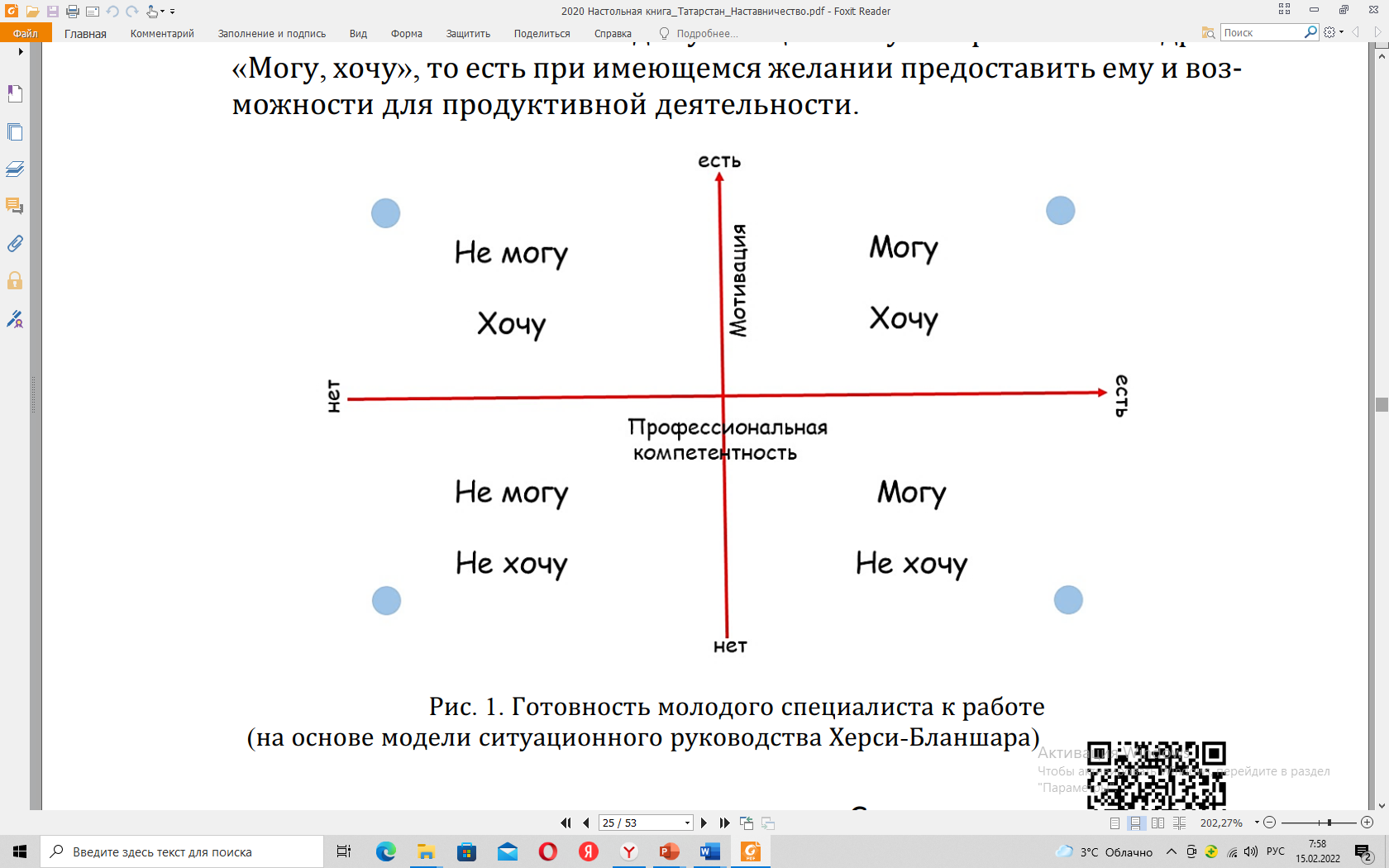 4 этап. Реализация плана
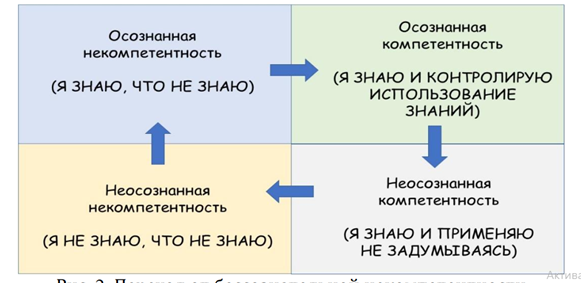 Формулировка цели, задачи для наставляемого
результаты работы должны быть:
конкретными (specific),
измеримыми (measurable),
достижимыми (attainable),
значимыми (relevant),
соотносимыми с конкретным сроком (time-bounded).
5 этап. Диагностика результатов
Анкета наставляемого. «Результат»
 1. Сталкивались ли Вы раньше с программой наставничества? [да/нет]
 2. Если да, то где? _____________________________________________
 Оцените в баллах от 1 до 10, где 1 – самый низший балл, а 10 – самый высокий. 
3. Эффективность программы наставничества 1 2 3 4 5 6 7 8 9 1 0
 4. Насколько комфортно было работать в программе наставничества? 1 2 3 4 5 6 7 8 9 1 0
 5. Качество организационных мероприятий (знакомство с коллективом, рабочим местом, должностными обязанностями и квалификационными требованиями) 1 2 3 4 5 6 7 8 9 1 0 
6. Полезность программы профессиональной и должностной адаптации 1 2 3 4 5 6 7 8 9 1 0 
7. Организованные для Вас мероприятия по развитию конкретных профессиональных навыков (посещение и ведение открытых уроков, семинары, вебинары, участие в конкурсах) 1 2 3 4 5 6 7 8 9 1 0 
8. Качество передачи Вам необходимых теоретических знаний 1 2 3 4 5 6 7 8 9 1 0 
9. Качество передачи Вам необходимых практических навыков 1 2 3 4 5 6 7 8 9 1 0 
10. Качество программы профессиональной адаптации 1 2 3 4 5 6 7 8 9 1 0 
11. Ощущение поддержки от наставника 1 2 3 4 5 6 7 8 9 1 0 
12. Насколько Вы довольны вашей совместной работой? 1 2 3 4 5 6 7 8 9 1 0 
13. Что Вы ожидали от программы и своей роли? _____________________________________________________________ 
14. Насколько оправдались Ваши ожидания? 1 2 3 4 5 6 7 8 9 10 
15. Что особенно ценно для Вас было в программе? _______________________________________________________
16. Чего Вам не хватило в программе/что хотелось бы изменить? 
17. Как часто проводились мероприятия по развитию конкретных профессиональных навыков (посещение и ведение открытых уроков, семинары, вебинары, участие в конкурсах) Очень часто. Часто. Редко. 1-2.
Текст заключения. 1. Вопросы 1,2, 13 – 17. 2. Уровень ожиданий. Макс. 110 баллов – 100 %. Менее 55 б. (50 %) – низкий, 56 – 82 б. (51 – 75 %) – средний, 83-110 б. (более 75 %) – высокий уровень. 3. Сравнительный анализ. 4. Выводы. 5.Рекомендации.
Практическая работа
Задание:
Выбрать минимум 1 форму наставничества, которые могут реализовываться в ОО.
Определить цель и временные рамки для выбранной формы наставничества.
Описать мероприятия для выбранных форм наставничества в соответствии с основными этапами.